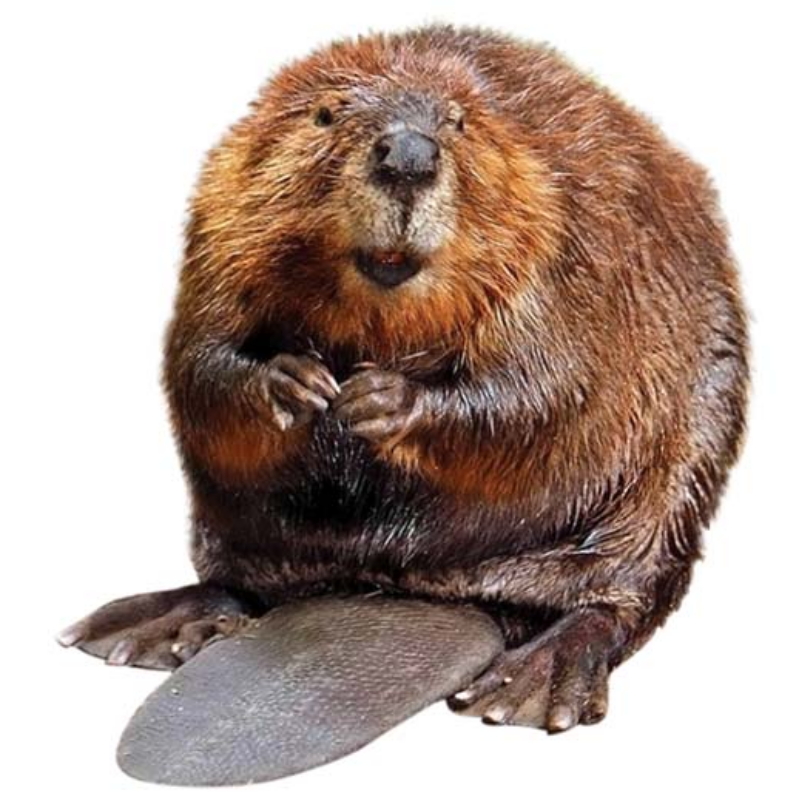 Beavers
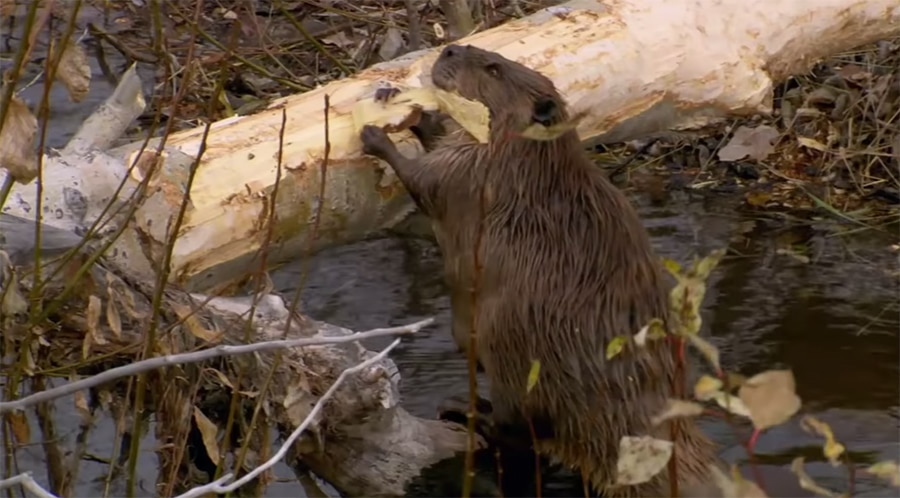 Beaver is called an animal engineer.
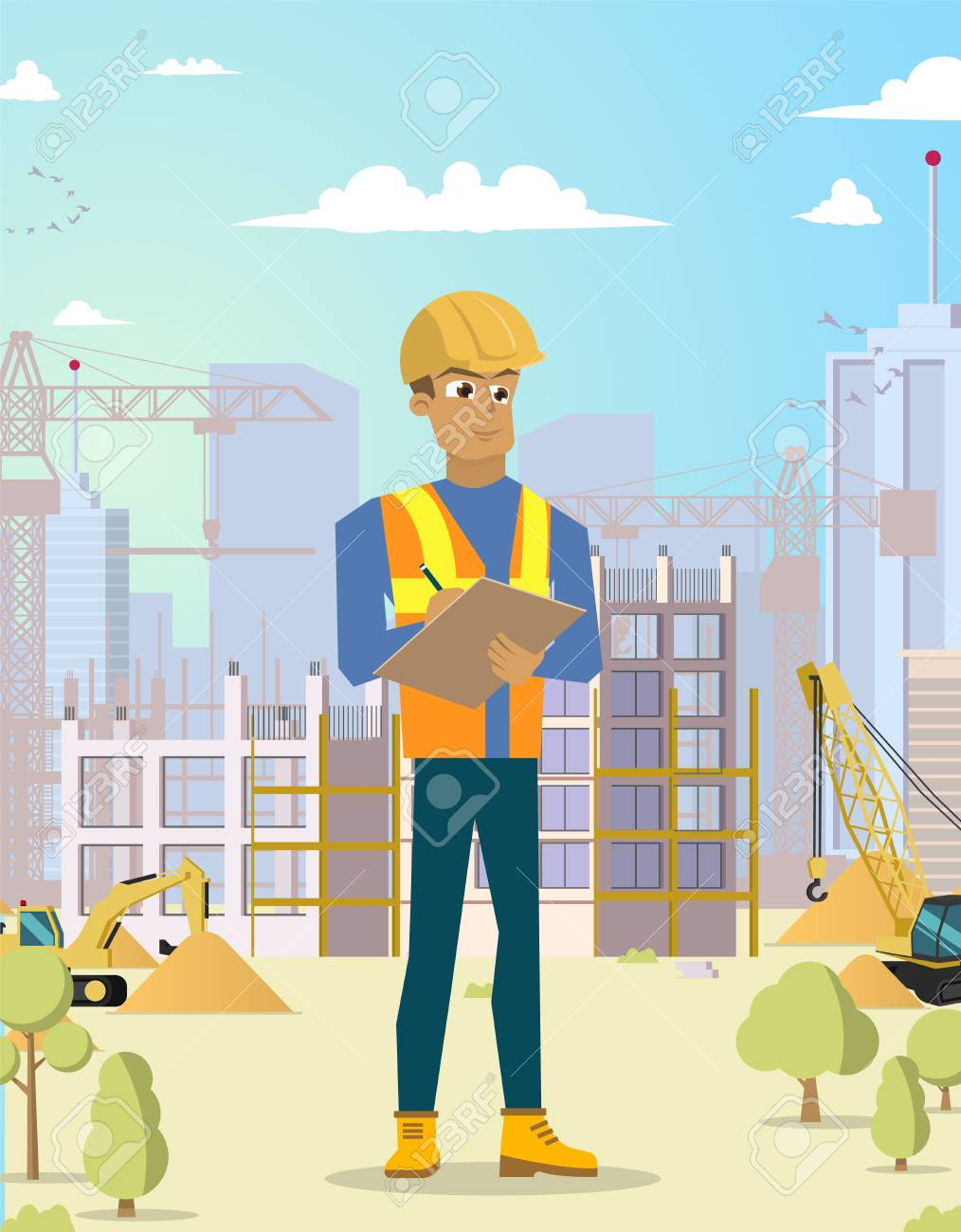 An engineer builds many things.
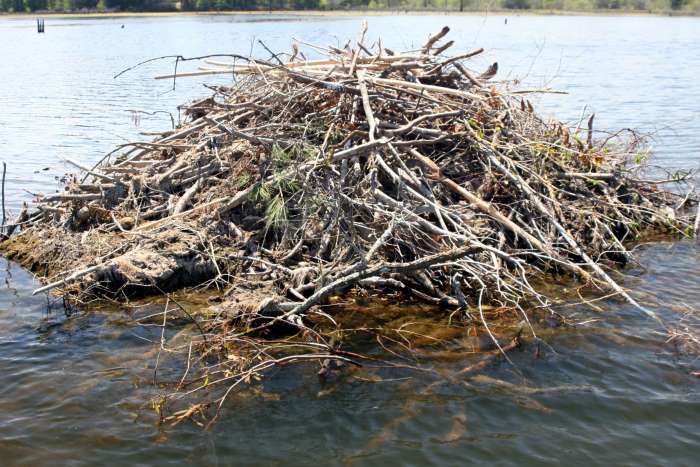 Beavers build their homes in the middle of pond.
If they cannot find a pond in which to make a home, they will build a dam across a stream to make a pond.
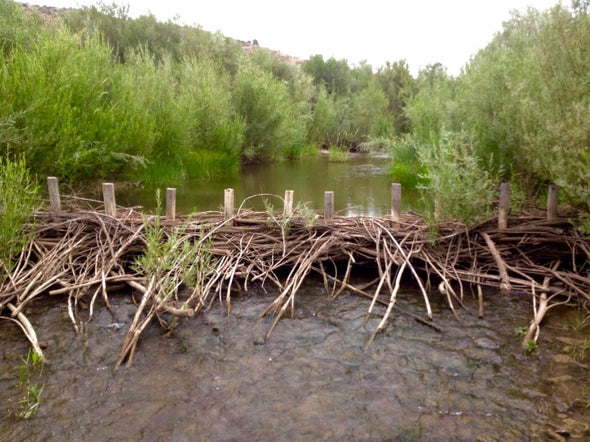 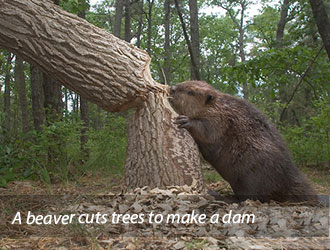 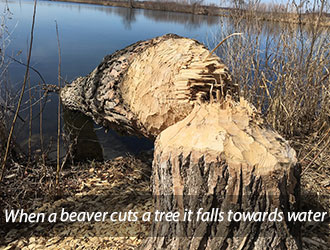 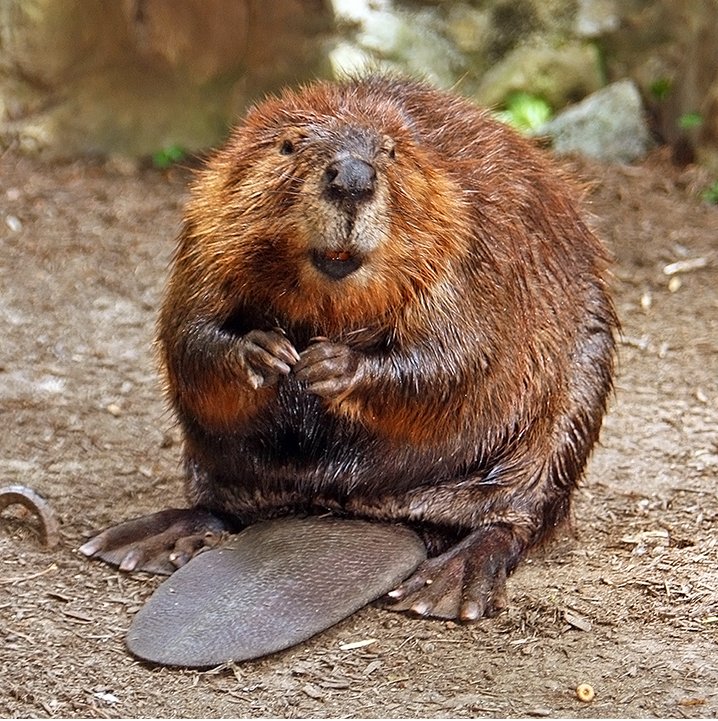 God made the beaver to be a builder of ponds, That’s why he gave the beaver’s body a special design.
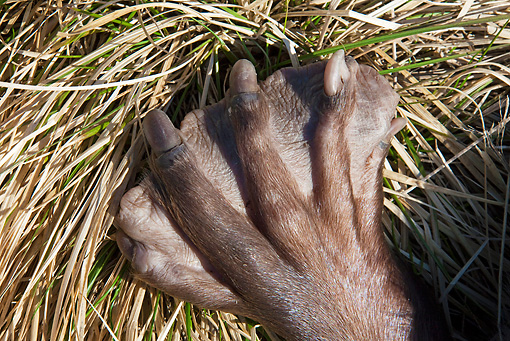 Webbed back feet of beaver
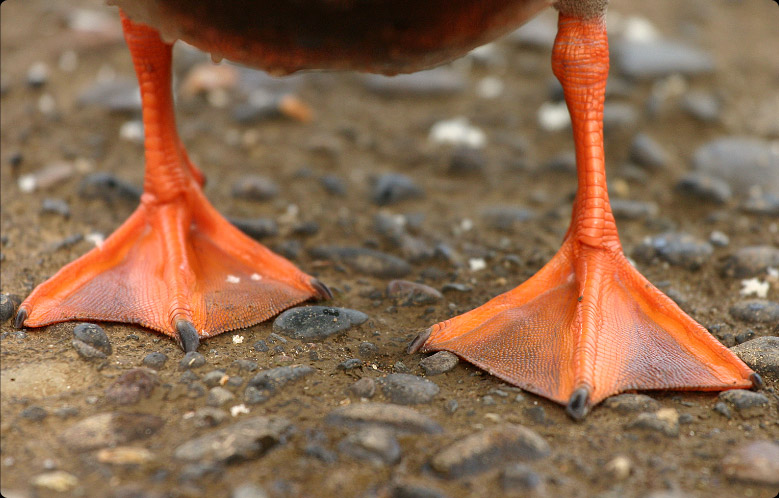 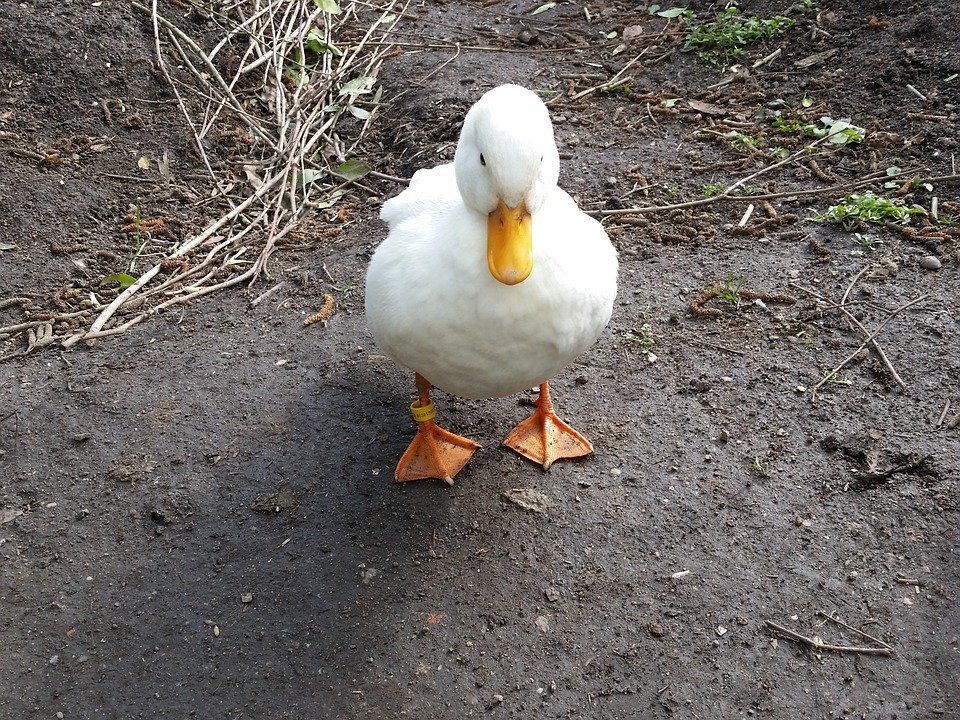 The front feet of beaver s are paws that have a sharp claws. These  are used for digging mud and dragging tree branches.
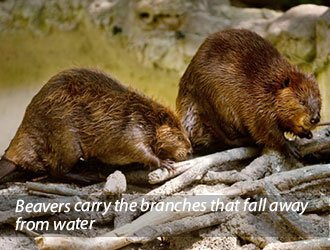 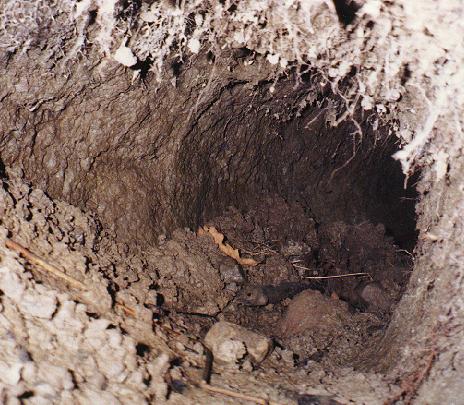 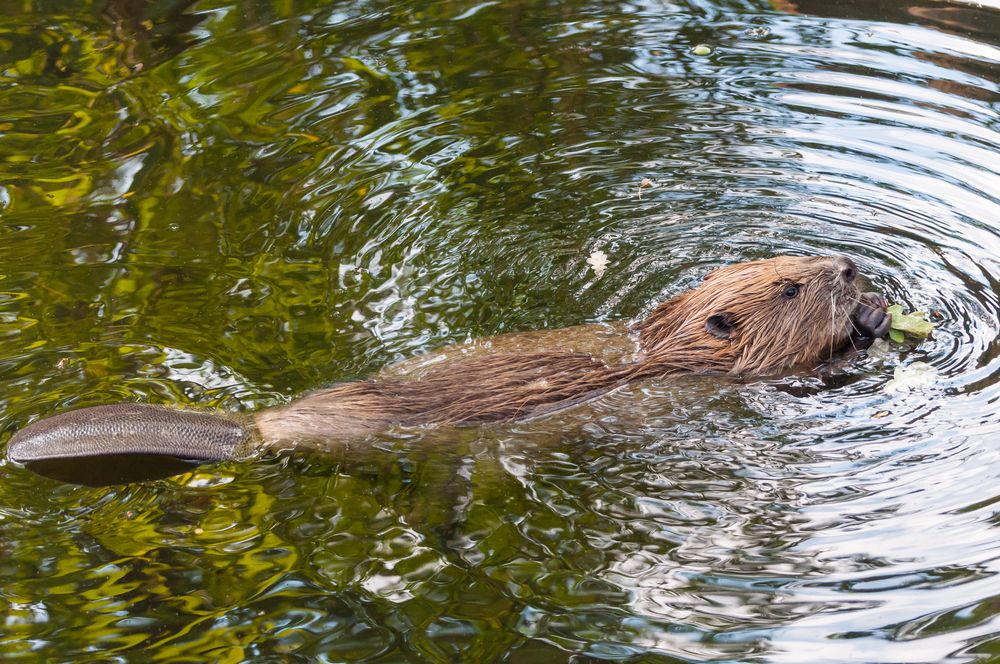 Beaver is a good swimmer.
How can the beaver cut down so many trees?
His teeth are sharp like a chisels.
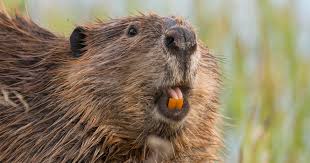 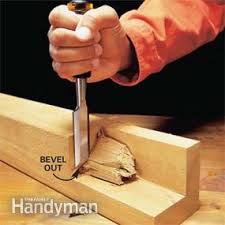 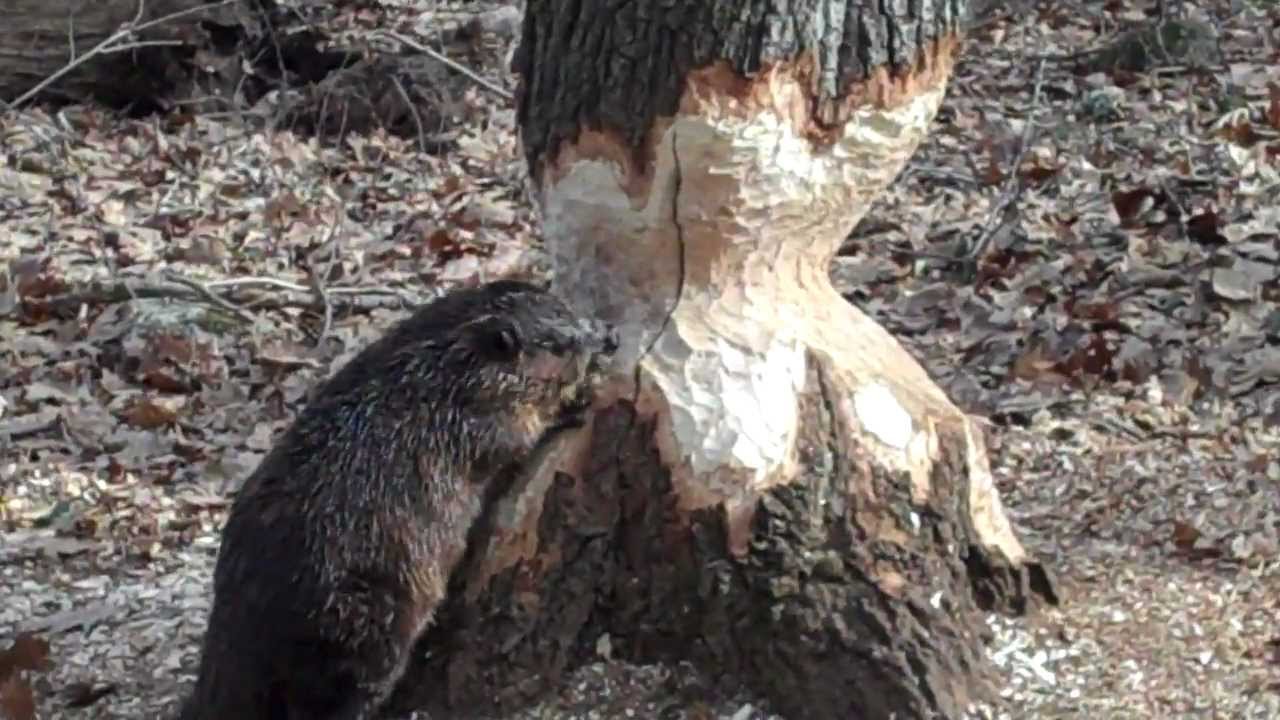 What does a beaver eat?
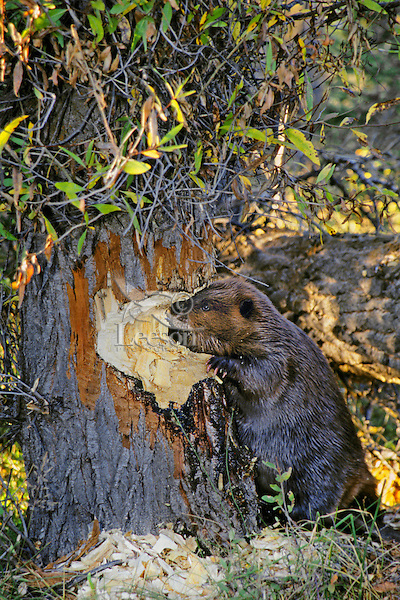 Beaver’s favorite food is the tree barks.
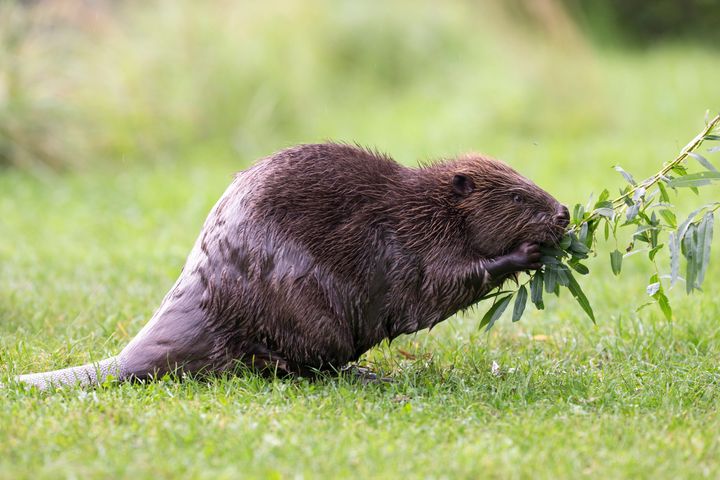 Beavers also eats berries, grass and plants.
Let’s Review!
The beaver is called
An animal destroyer
An animal explorer
An animal engineer
The beaver is called
An animal destroyer
An animal explorer
An animal engineer
Where do beavers build their homes?
Lake
Ponds or streams
sea
Where do beavers build their homes?
Lake
Ponds or streams
sea
Why God made a beaver?
To keep his creation
To be a builder of ponds
To be a helper to people
Why God made a beaver?
To keep his creation
To be a builder of ponds
To be a helper to people
What does a beaver use to cut down the trees?
his feet
 his tail
 his teeth
What does a beaver use to cut down the trees?
his feet
 his tail
 his teeth
What is a beaver’s favorite food?
fruits
 tree bark
 grass
What is a beaver’s favorite food?
fruits
 tree bark
 grass